Exploring the relationships between the biodiversity of small mammal communities and multi-pathogens prevalence
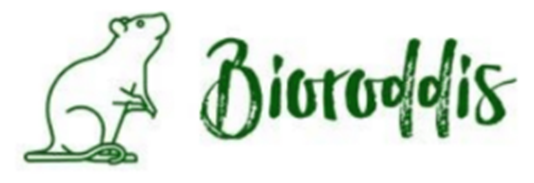 Bouilloud M., Galan M., Bordes A., Tatard C., Pradel J., Loiseau A., Alburkat H., Dutra L., Sironen T., Roche B., Charbonnel N.
Background
Questions
Emerging zoonotic diseases pose a significant threat to global health. Their emergence is driven by human-induced changes in biodiversity.
1. Does the biodiversity of small mammals correlate with the prevalence of pathogens?  
	Does the correlation indicate a dilution or amplification effect for a given pathogen?  

2. What drives the relationships between biodiversity and pathogens’ prevalence ?   
	Variability in host “competence” with regard to the pathogens studied ?    
	Relationship between host biodiversity and the abundance of the most competent hosts ?
This relationship can result in a dilution or an amplification effect of pathogens’ prevalence.
Understanding the complex interplay between biodiversity and zoonotic risk is crucial for effective disease prevention
    and management.
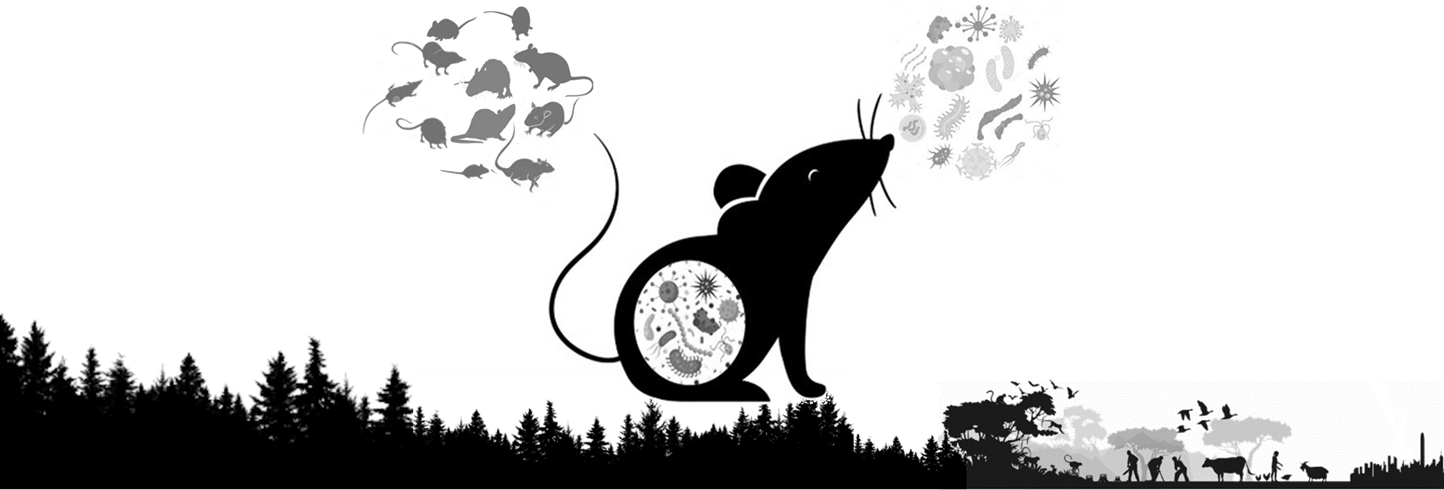 Pathogens’ prevalence
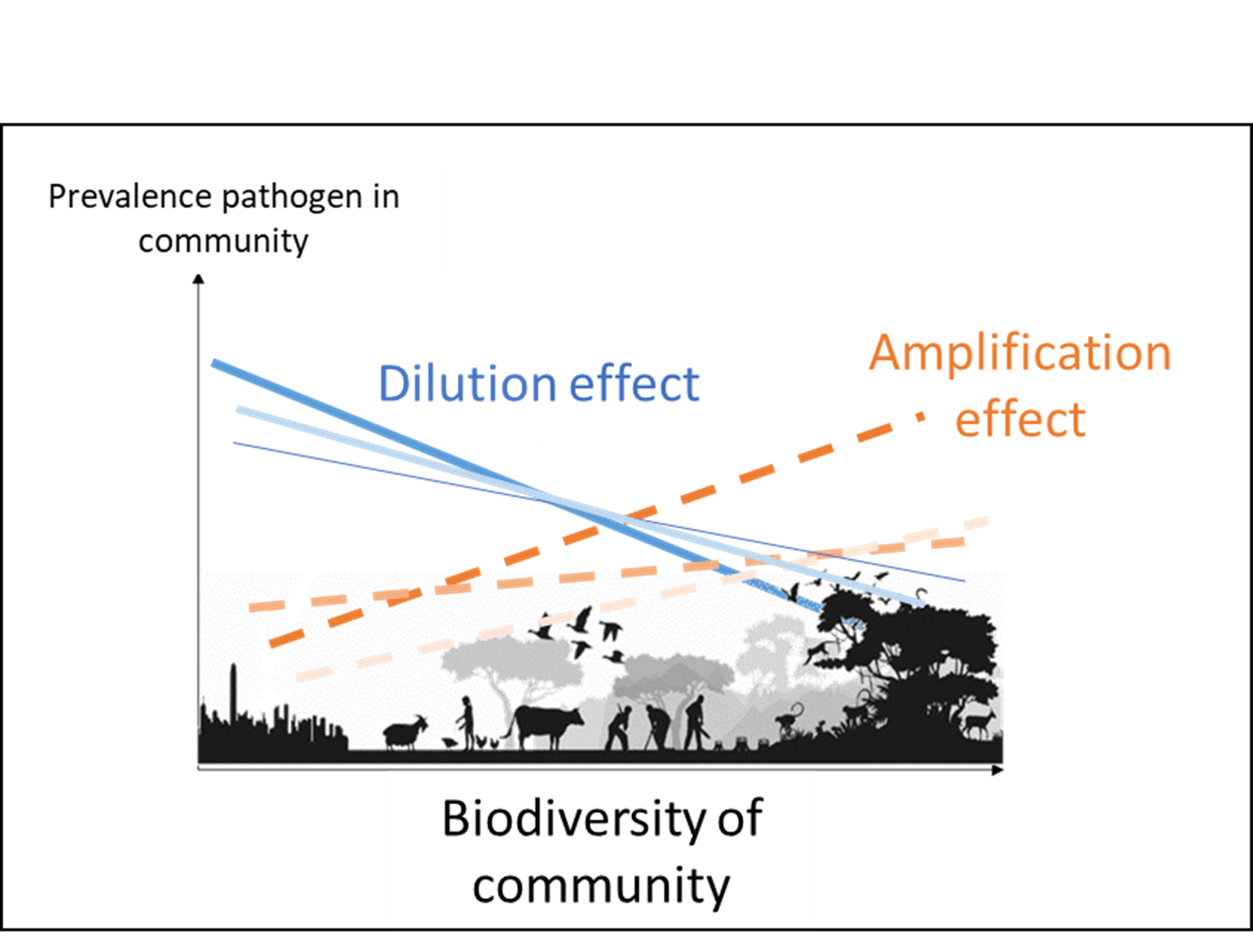 Objectives
We aim to determine the relationships between the biodiversity of small mammal communities and the prevalence of different (zoonotic) pathogens.
We aim to investigate the ecological mechanisms driving these relationships.
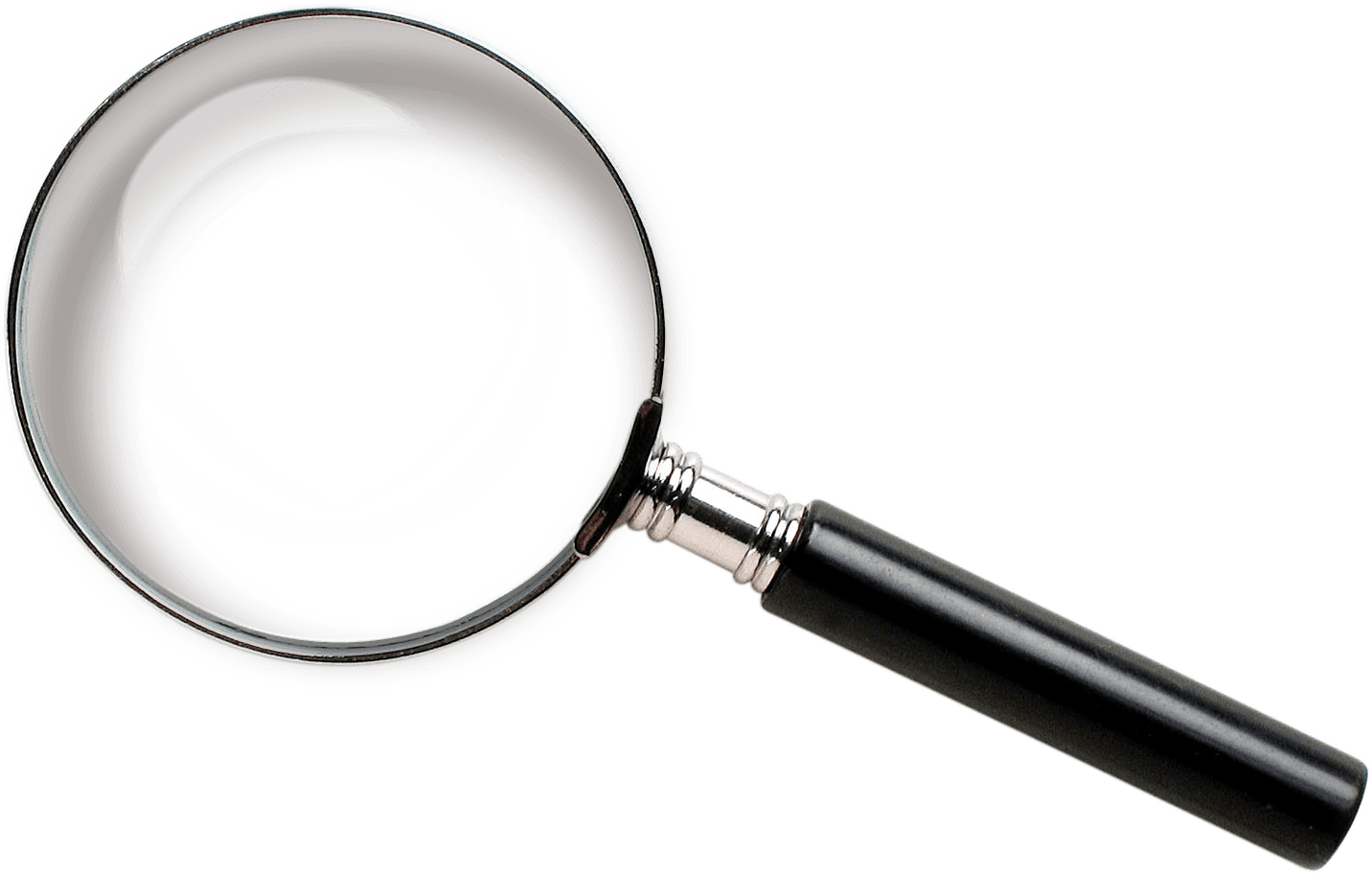 Prevalence of pathogens
Host biodiversity
Biodiversity
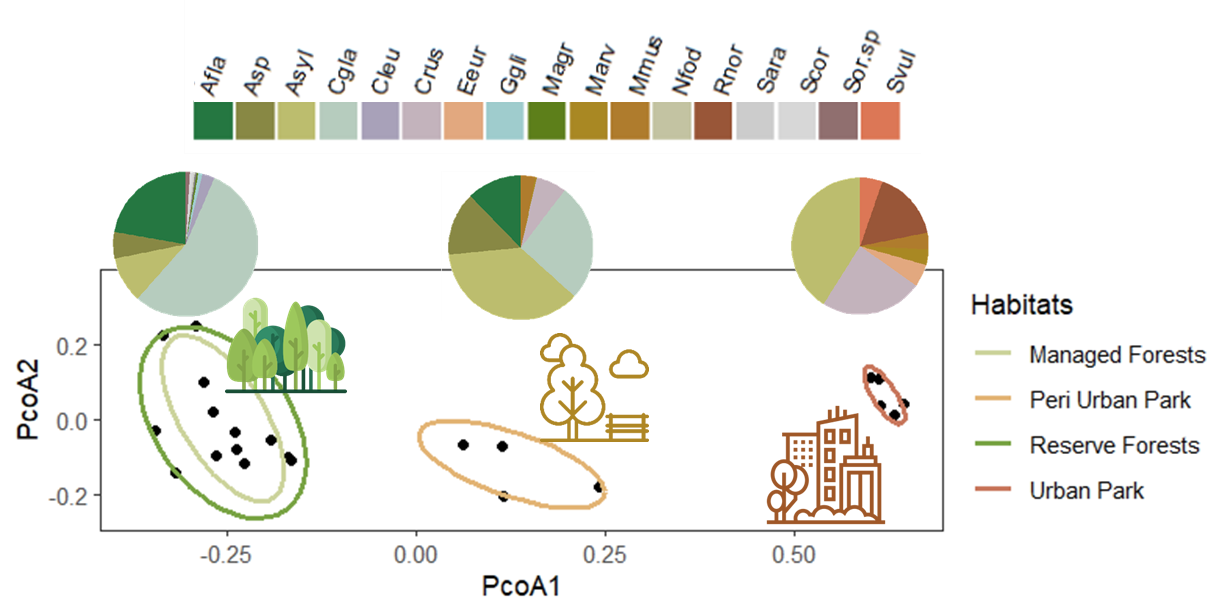 Small mammals
are sampled
in forests and
 urban parks 
in France
Host 
Species
Pathogens prevalence
Sampling plan
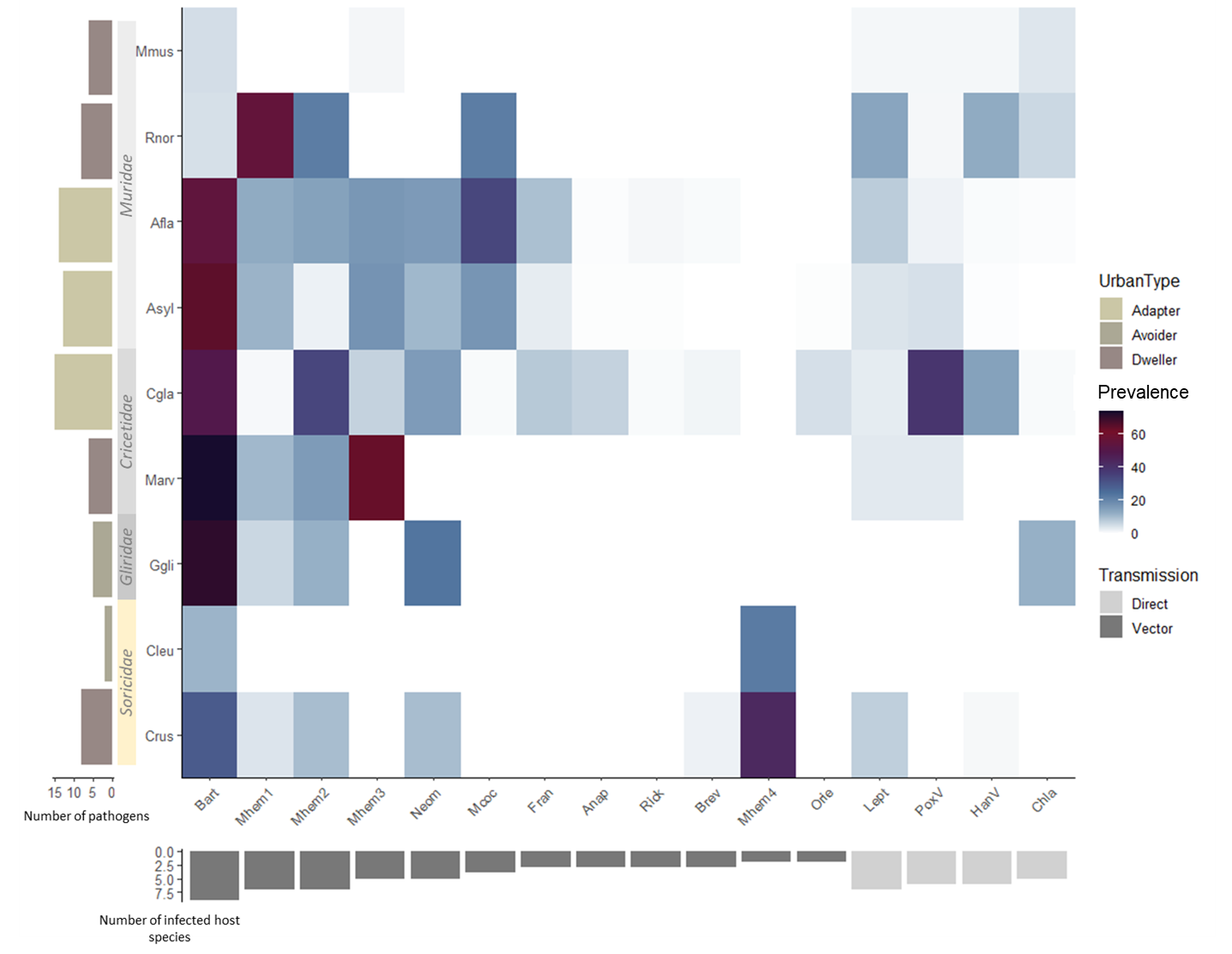 Data 
acquisition
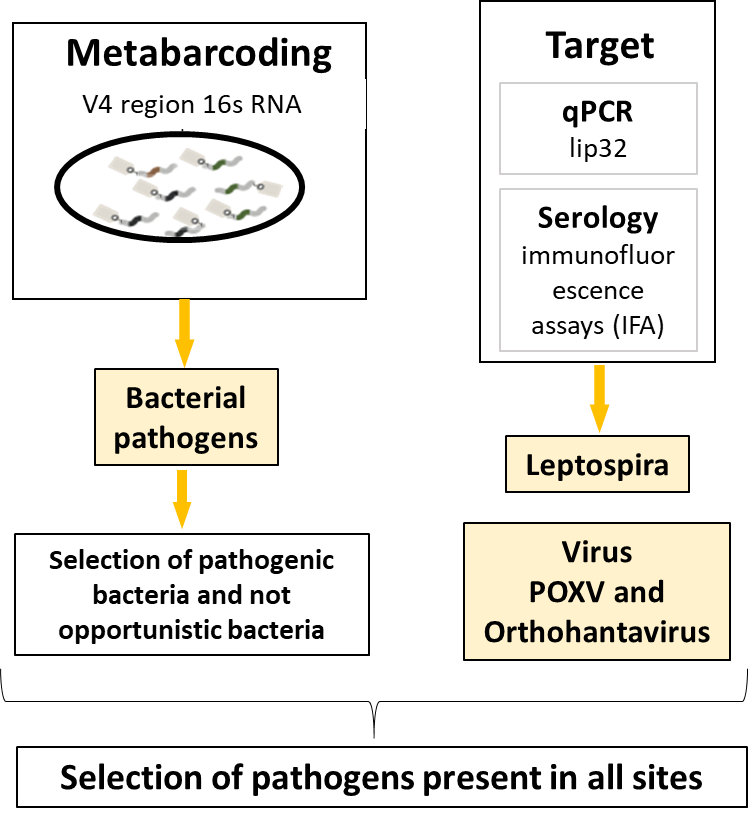 glmer(presence/absence pathogens ~ Host species *Pathogens species + Sex + Sexual maturity + Region + Period+(1|Id), data, family=binomial)
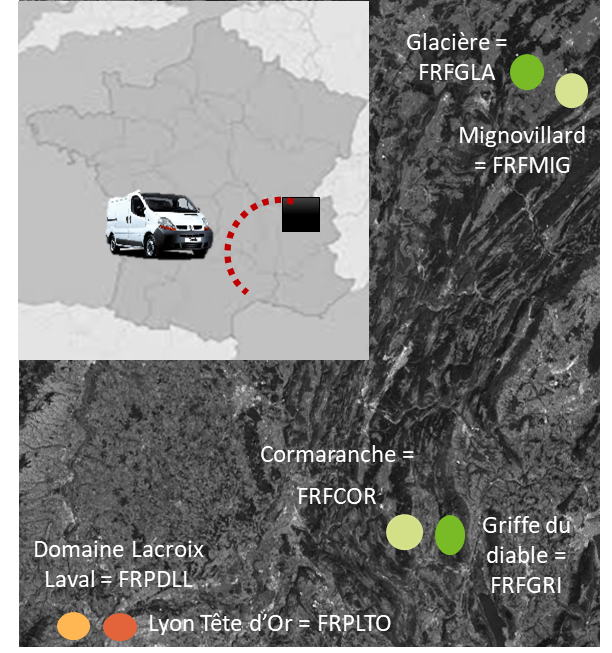 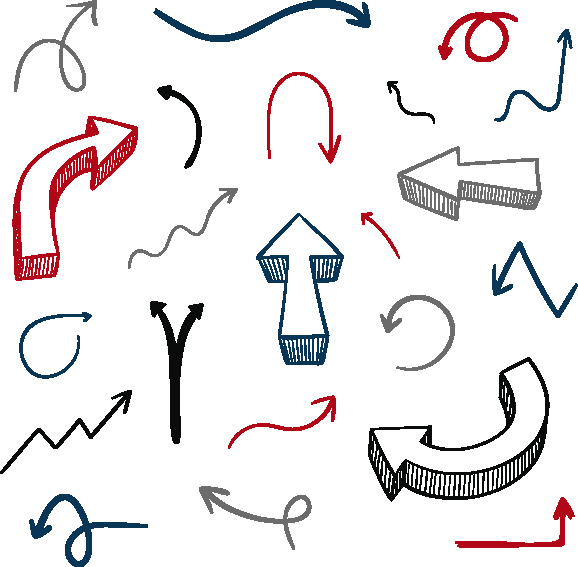 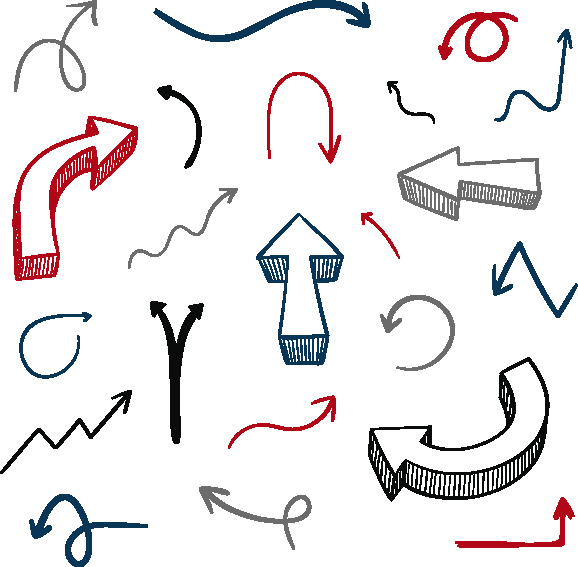 There are differences in the prevalence of pathogens between host species.
Pathogens vary in their mode of transmission and host specificity.
Multiple host species diverge phylogenetically, in their ecological niche and reservoir competence.
Small mammals species
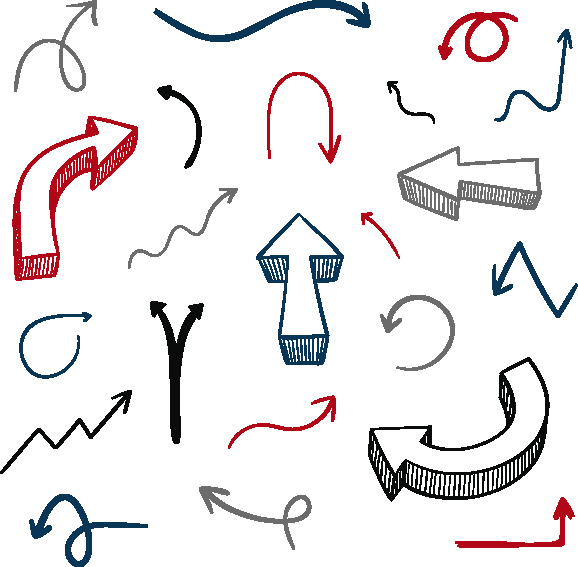 For most pathogens, there are differences in host competence (or preference)
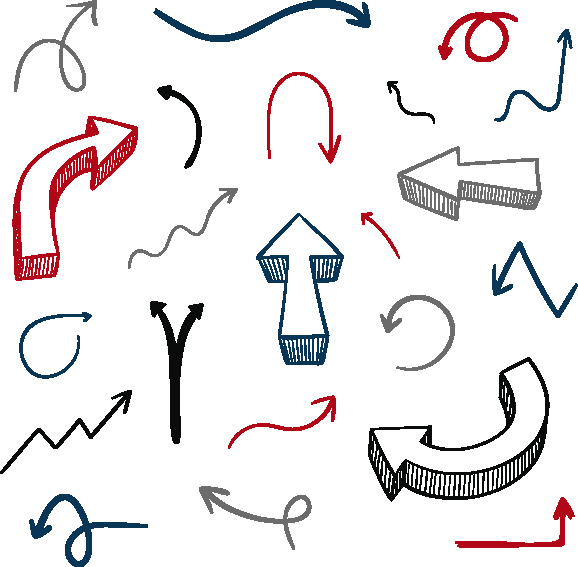 Trapping success
Pathogens
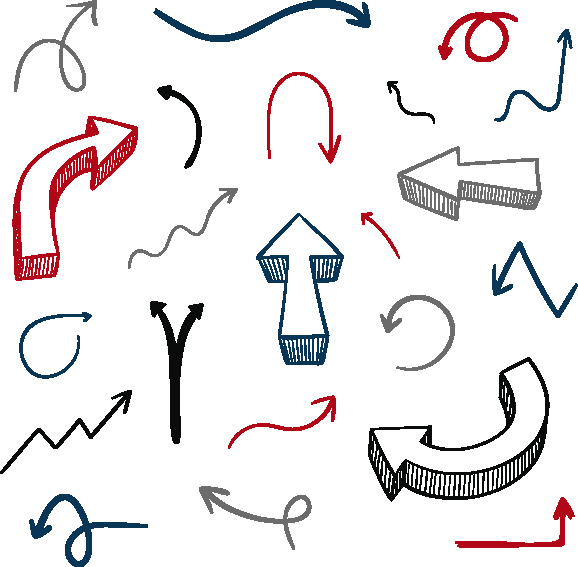 -
Links between host biodiversity and pathogens’ prevalence
Small mammal communities
Biodiversity
and abundance of the most competent hosts
Multivariate analysis of small mammal relative abundance
The relationship between host biodiversity and pathogen prevalence depends on the pathogens species
glmer(presence/absence pathogens ~ Diversity*Pathogens species +Sex+Sexual maturity+Region+Period+(1|Id), data, family=binomial)
Amplification
= correlation +
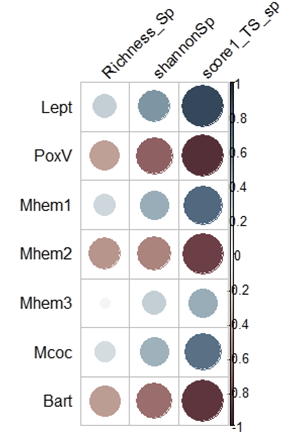 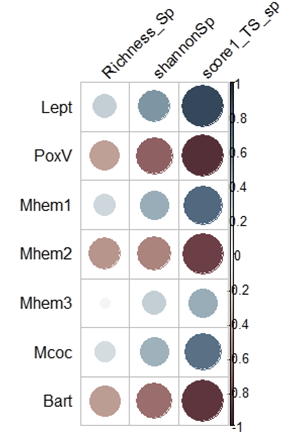 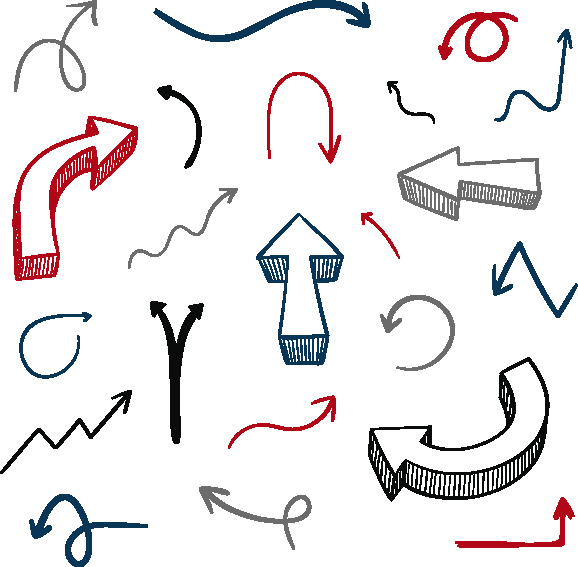 Dilution
= correlation -
Dilution effect for POXV and Mycoplasma hemomuris2
Amplification effect for Mycoplasma hemomuris1
No significant effect for other pathogens
Pathogens
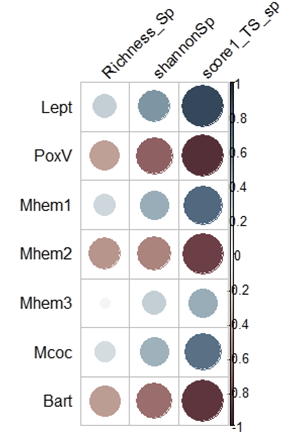 -
-
-
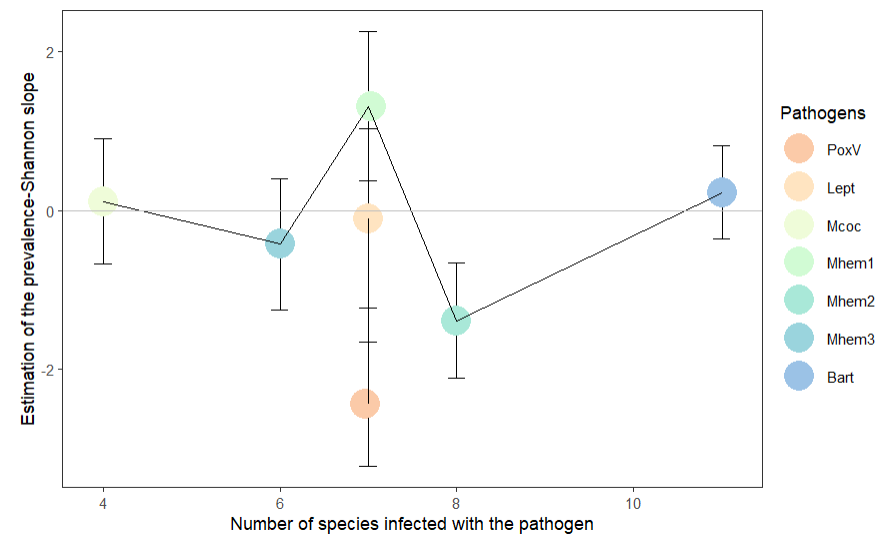 Amplification
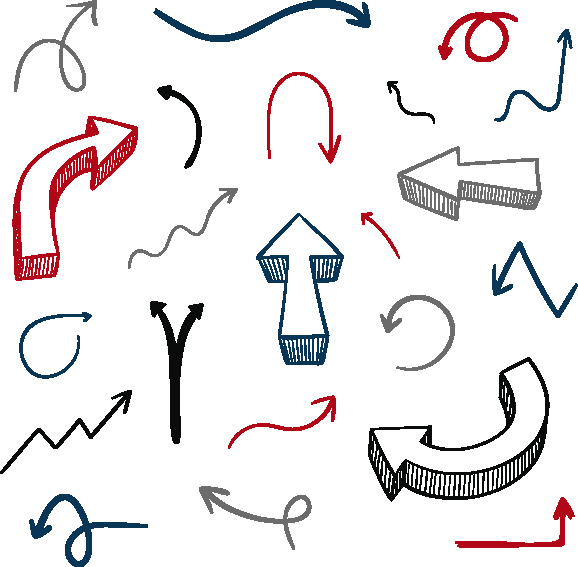 +
-
Variation in Pearson correlation 
between the abundance (Shannon index) of the most competent host and the prevalence of seven pathogens (Bartonella sp, Mycoplasma sp, cowpox virus and Leptospira).
Biodiversity
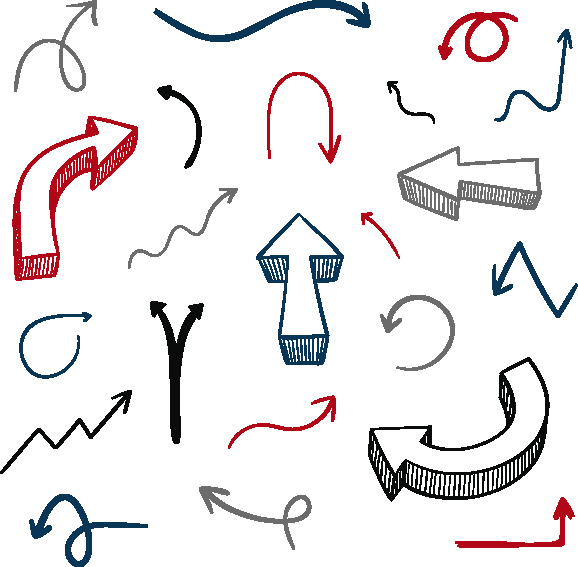 There are differences in the diversity and composition of host communities along the anthropization gradient
Direct transmission
Anthropization
Vector transmission
For POXV, Mycoplasma hemomuris2 and Bartonella :

when the biodiversity is low, there is a high abundance of the most competent hosts
Take home message
Anthropization has an impact on the diversity and composition of small mammal communities. It may affect the abundance of host species that are more or less competent for a particular pathogen.
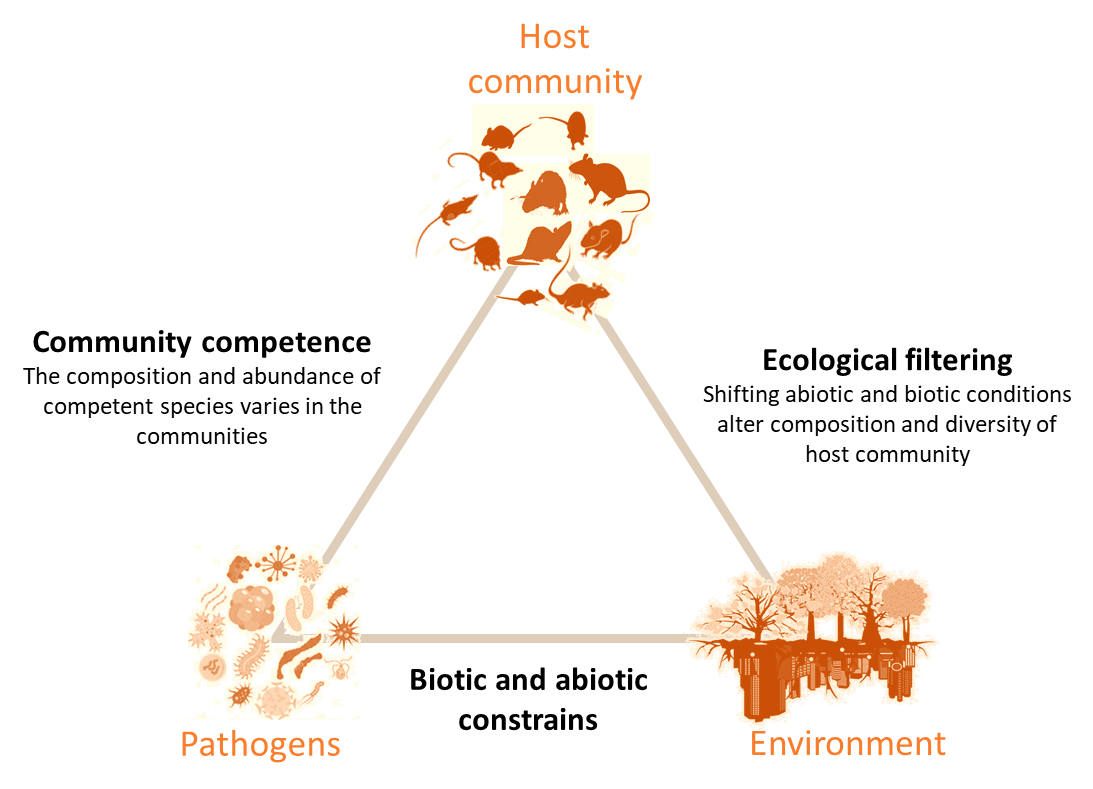 Dilution
The relationships between pathogens prevalence and small mammal biodiversity vary depending on the pathogen species studied. Both dilution and amplification effects were observed in response to forest anthropization.
Contacts
There are variations in host competence with regard to the pathogens detected.
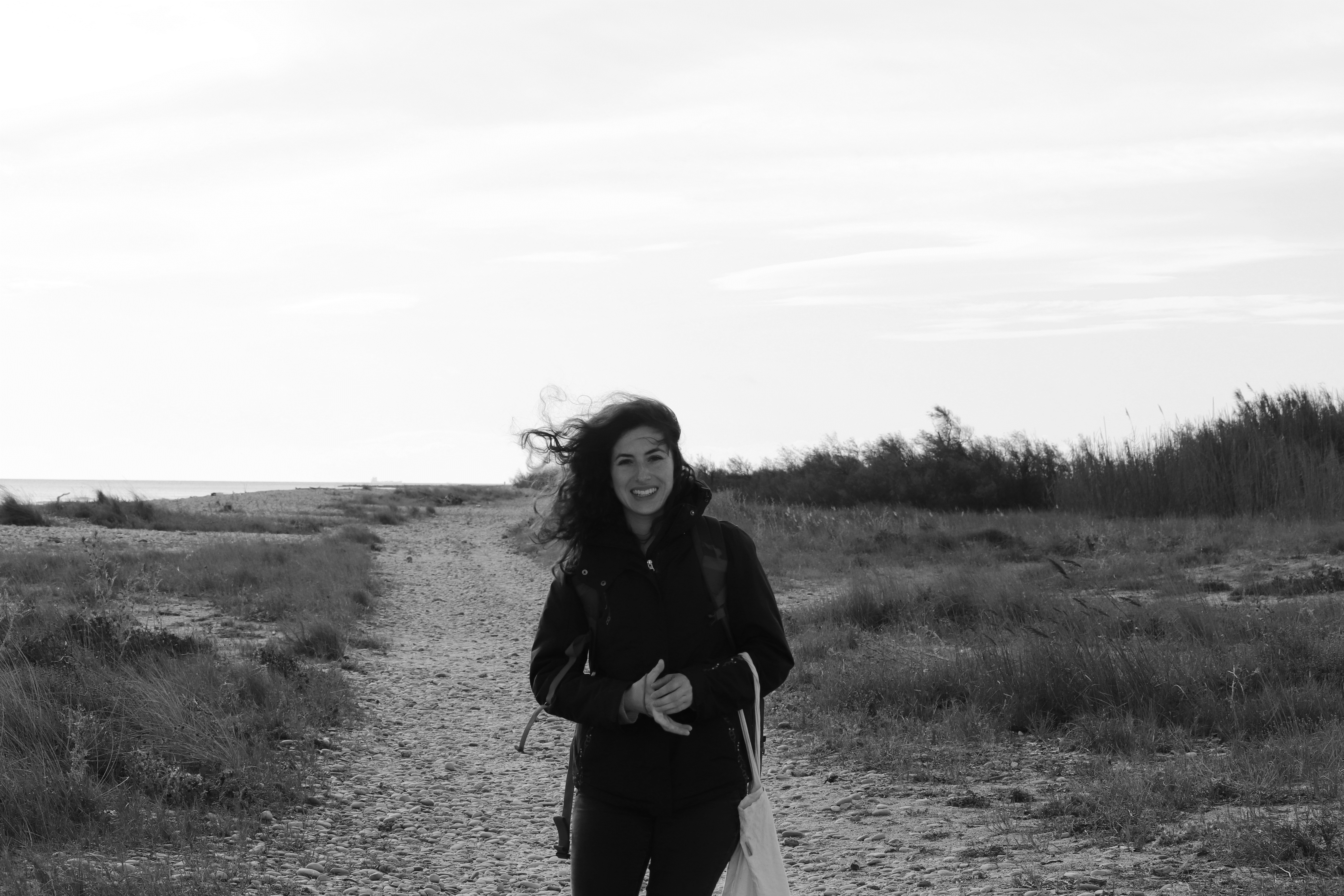 Acknowledgement of the funders of the BioRodDis project
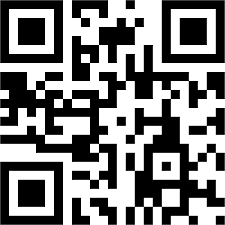 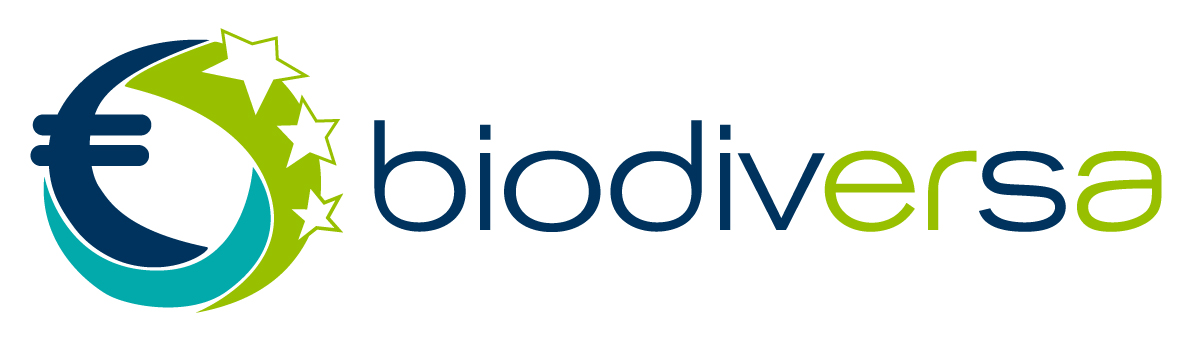 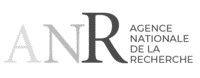 Dilution effect is observed for POXV and Mycoplasma hemomuris2 in response to anthropization.
It may be driven by the increase in the relative abundance of their "most competent" host (bank vole) when biodiversity decreases.
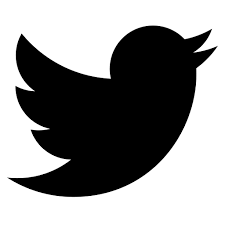 @BouilloudM
Laboratories and doctoral school involved
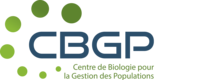 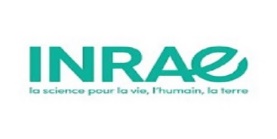 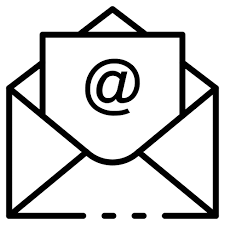 marie.bouilloud@gmail.com
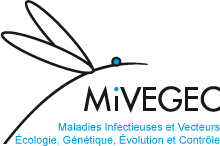 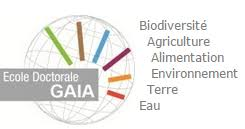 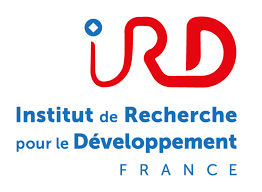 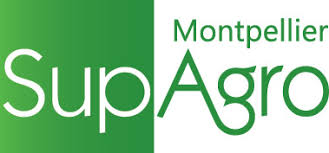 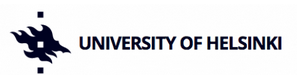